Nicotine in 2018:The State of use in Utah
Sarah Woolsey, MD, MPH, FAAFP
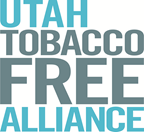 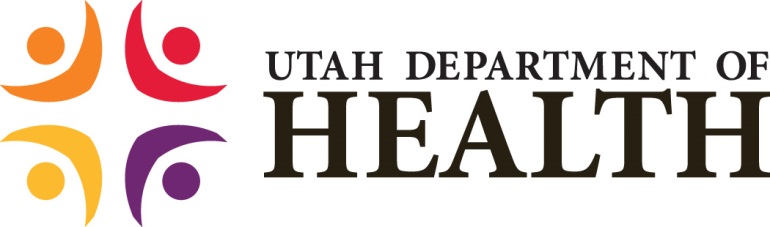 Thanks To
Kevin Nelson, MD, PhD, FAAP
Nell Hodo, MD
Steve Hanson, MPH
Utah Tobacco Free Alliance
“A cigarette is the only consumer product which when used as directed kills its consumer.”
				- Dr. Gro Harlem Brundtland
			  	 Former WHO Director General
Disclosure
No conflicts of interest
learning objectives
Understand current tobacco and electronic cigarette usage rates in Utah

Utilize evidence-based techniques for smoking cessation interventions with patients and families

Understand how to integrate the Utah Department of Health’s proven and free cessation services into your clinical setting
[Speaker Notes: Title : Nicotine in 2018: The State of use in Utah
Objectives:
 
¡  Understand  current tobacco and electronic cigarette usage rates in Utah
¡  Utilize evidence-based techniques for smoking cessation interventions with patients and families
¡  Understand how to integrate the Utah Department of Health’s proven and free cessation services into your clinical setting]
By the Numbers
[Speaker Notes: LISTEN FOR a STAT that means something to you….and I have prizes for volunteers to share]
nicotine addiction: by the numbers
More than 1,200 Utahns die each year from tobacco use

In 2017, 180,000 individuals over the age of 18 in Utah reported that they currently smoke cigarettes (8.7%)

70% of current smokers report that they plan to quit in the next year
TOBACCO PREVENTION AND CONTROL IN UTAH Fifteenth Annual Report,  August 2015
http://www.tobaccofreeutah.org/pdfs/tpcpfy15report.pdf
TOBACCO PREVENTION AND CONTROL IN UTAH SEVENTEENTH ANNUAL REPORT, DECEMBER 2017 
http://www.tobaccofreeutah.org/pdfs/TPCPFY%20Current%20report.pdf
Percent of Utah Adults (18+) Who Currently Smoke Cigarettes by Year, 2010-2016
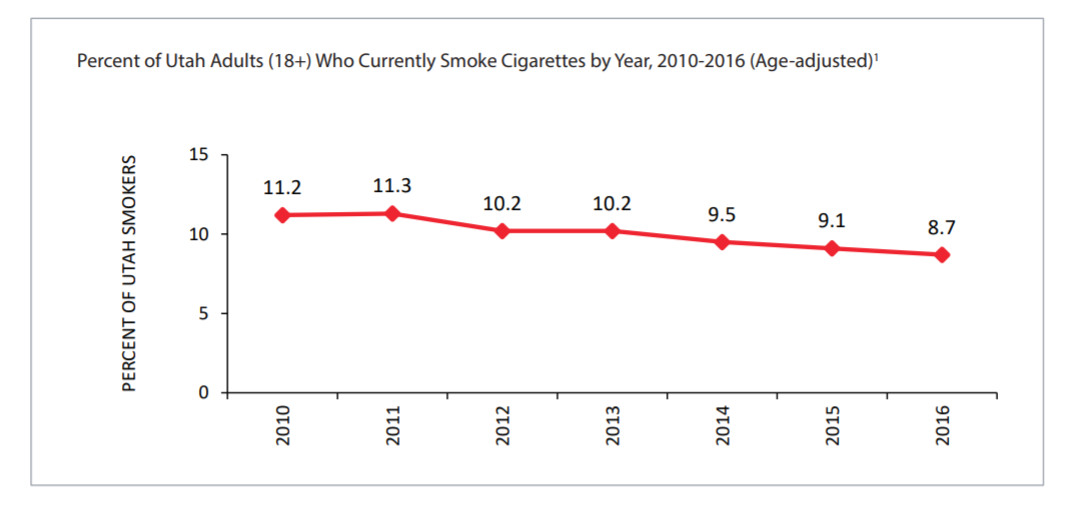 TOBACCO PREVENTION AND CONTROL IN UTAH SEVENTEENTH ANNUAL REPORT, DECEMBER 2017 
http://www.tobaccofreeutah.org/pdfs/TPCPFY%20Current%20report.pdf
Disparities amongst Utah Adults Who Smoke Cigarettes, 2014-16
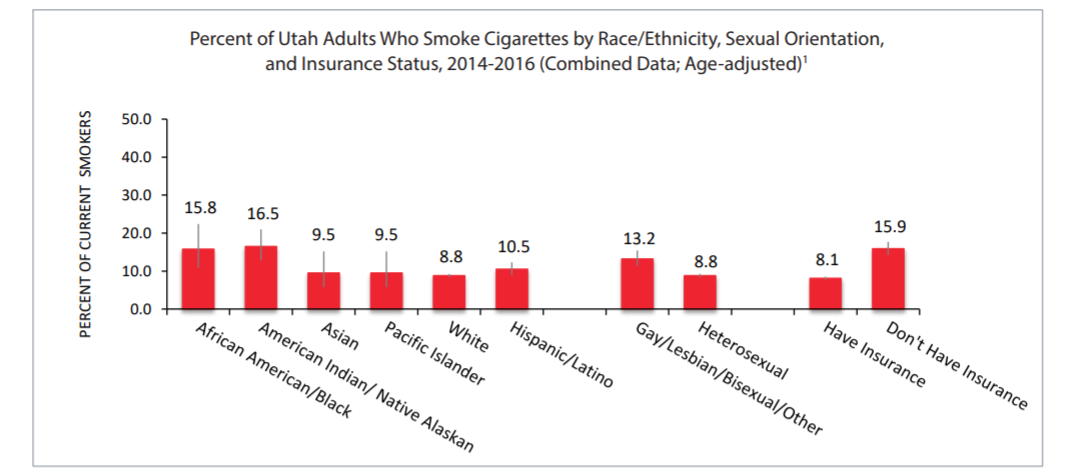 TOBACCO PREVENTION AND CONTROL IN UTAH SEVENTEENTH ANNUAL REPORT, DECEMBER 2017 
http://www.tobaccofreeutah.org/pdfs/TPCPFY%20Current%20report.pdf
Nicotine addiction & Youth
In 1981, a Philip Morris report had the following to say about tobacco & teenagers:







Nicotine addiction is a pediatric epidemic: nearly 90% of adult smokers started before the age of 18
“Today’s teenager is tomorrow’s potential regular customer.  The smoking patterns of today’s teenager are particularly important to Philip Morris.”
-PM Industry Document, 1981
AAP. Bright futures: Guidelines for health supervision of infants, children, and adolescents. 3rd ed. AAP; 2008.
Benowitz NL, Goniewicz ML. JAMA. 2013;310:685-686. 3Grana R, et al. Circulation. 2014;129:1972-1986.
Nicotine addiction and Youth: by the numbers
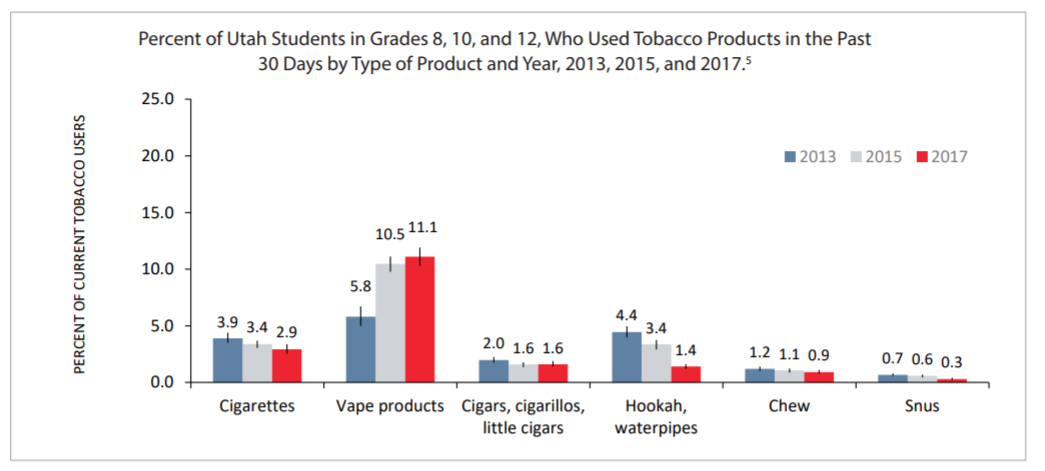 TOBACCO PREVENTION AND CONTROL IN UTAH SEVENTEENTH ANNUAL REPORT, DECEMBER 2017 
http://www.tobaccofreeutah.org/pdfs/TPCPFY%20Current%20report.pdf
[Speaker Notes: 2.9% is the lowest recorded level of cig use in youth
Yet vapor use increases]
Priority Substance , SL County
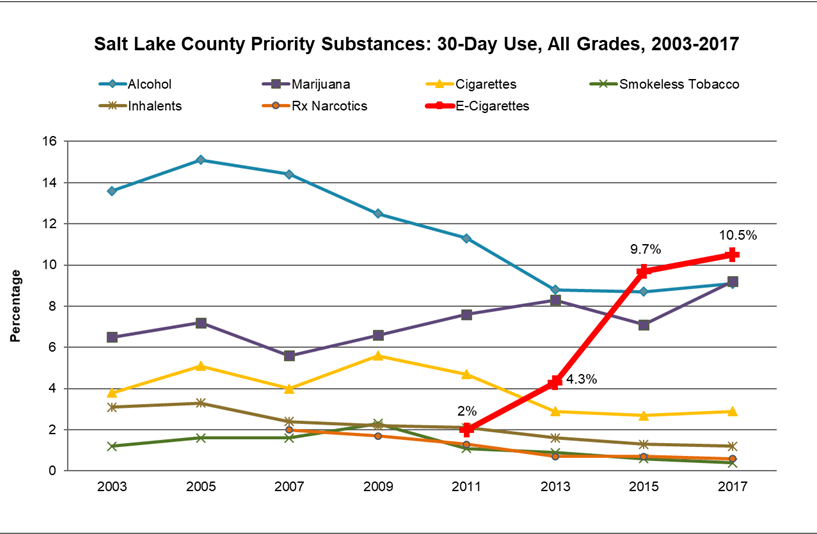 CDC Drilldown on National Youth Tobacco Survey 2016
39 percent of those who'd tried e-cigarettes said that use by a "friend or family member" was the reason
Almost one-third said that enticing "flavors such as mint, candy, fruit or chocolate" led them to try vaping
17 percent  thought e-cigarettes would be safer than other forms of tobacco
https://stacks.cdc.gov/view/cdc/51693
What has surprised you so far?
ENDS
[Speaker Notes: WHAT DOES ENDS STAND FOR?]
Electronic nicotine delivery systems
Electronic cigarette – e-cigarette, hookah stick
Electronic nicotine delivery device
Nicotine liquid – “Juice”
“Vaping”
Can deliver more nicotine than regular cigarette
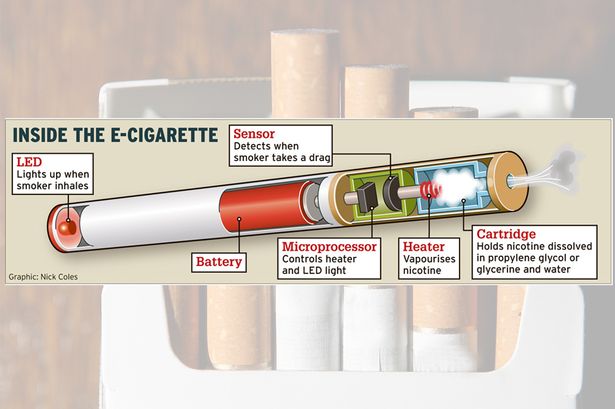 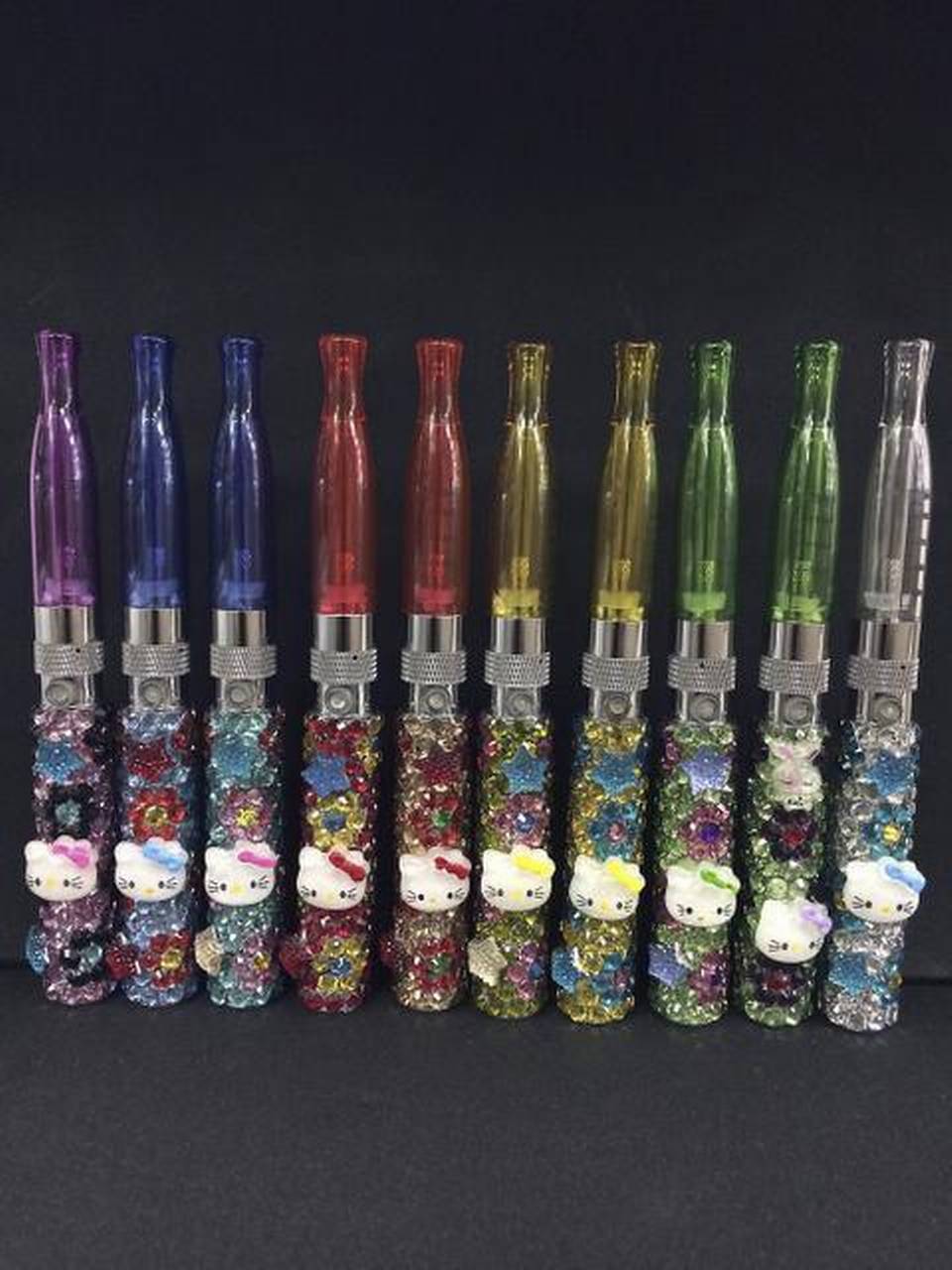 [Speaker Notes: More mods.]
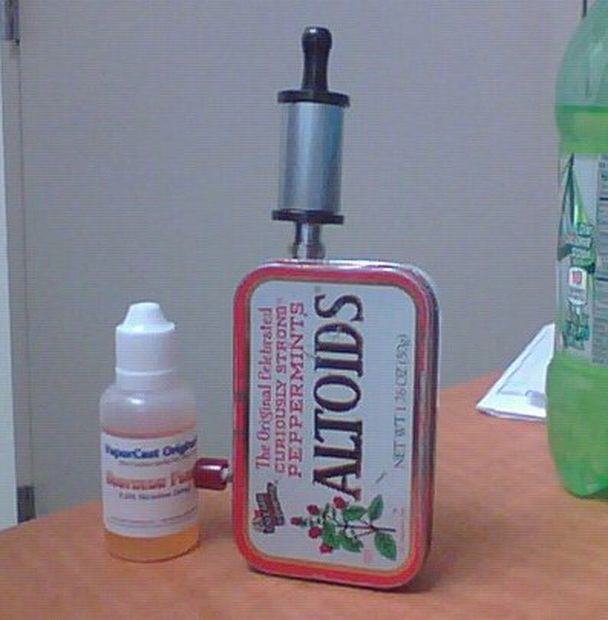 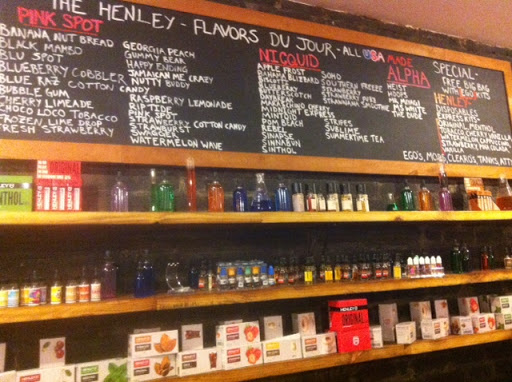 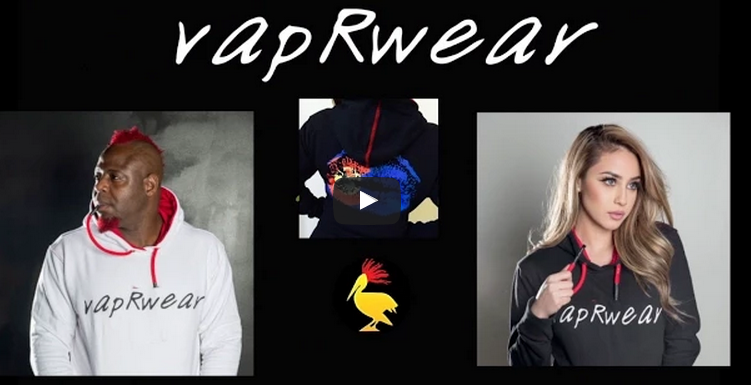 Electronic Cigarettes - the New Pathway to Nicotine Addiction
Since 2011, Utah youth use rates increased fivefold despite the law prohibiting sales to minors under the age of 19

 Nearly one-third of teens who used e-cigarettes in the past 30 days have never tried a cigarette

A recent Utah study showed that vape and tobacco specialty stores are most likely to sell to teens
Electronic Cigarettes in Utah http://www.tobaccofreeutah.org/pdfs/e-cig%20summary%202015.pdf
Leventhal et al, JAMA 2015 Aug 18;314(7):700-7.
Nicotine addiction and Youth: by the numbers (cont’d)
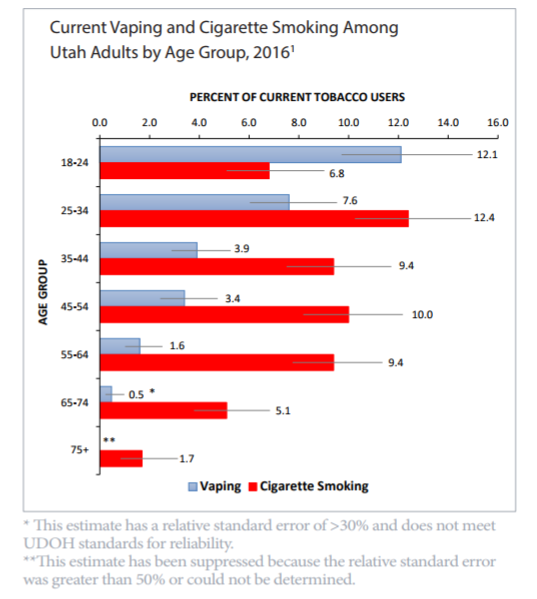 12.1
12.4
TOBACCO PREVENTION AND CONTROL IN UTAH SEVENTEENTH ANNUAL REPORT, DECEMBER 2017 
http://www.tobaccofreeutah.org/pdfs/TPCPFY%20Current%20report.pdf
what adults are using e-cigarettes?
Many Utah E-cigarette users continue to smoke conventional cigarettes (“dual use”)
Nearly 60% of current e-cigarette users also smoke cigarettes

Some former smokers are initiating e-cigarettes

Nearly 15% of current e-cigarette users have never smoked a conventional cigarette
National stats are 10%
Electronic Cigarettes in Utah http://www.tobaccofreeutah.org/pdfs/e-cig%20summary%202015.pdf
Weaver SR, Majeed BA, Pechacek TF. Use of electronic nicotine delivery systems and other tobacco products among USA adults, 2014. Int J Public Health 2015 Nov 12, epub ahead of print.
[Speaker Notes: February 2015 http://www.tobaccofreeutah.org/pdfs/e-cig%20summary%202015.pdf]
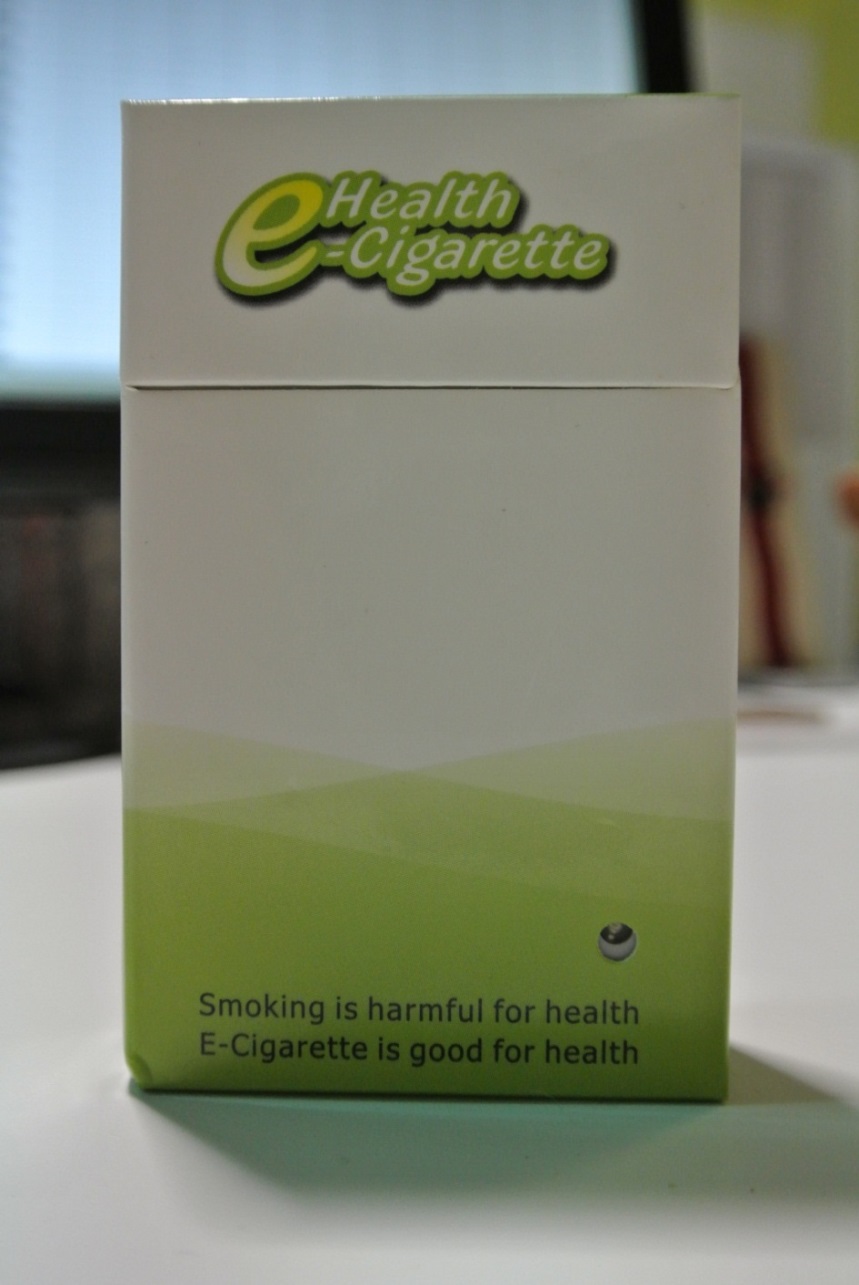 What do we KNOW about E-Cigarettes?
Just Out 2018
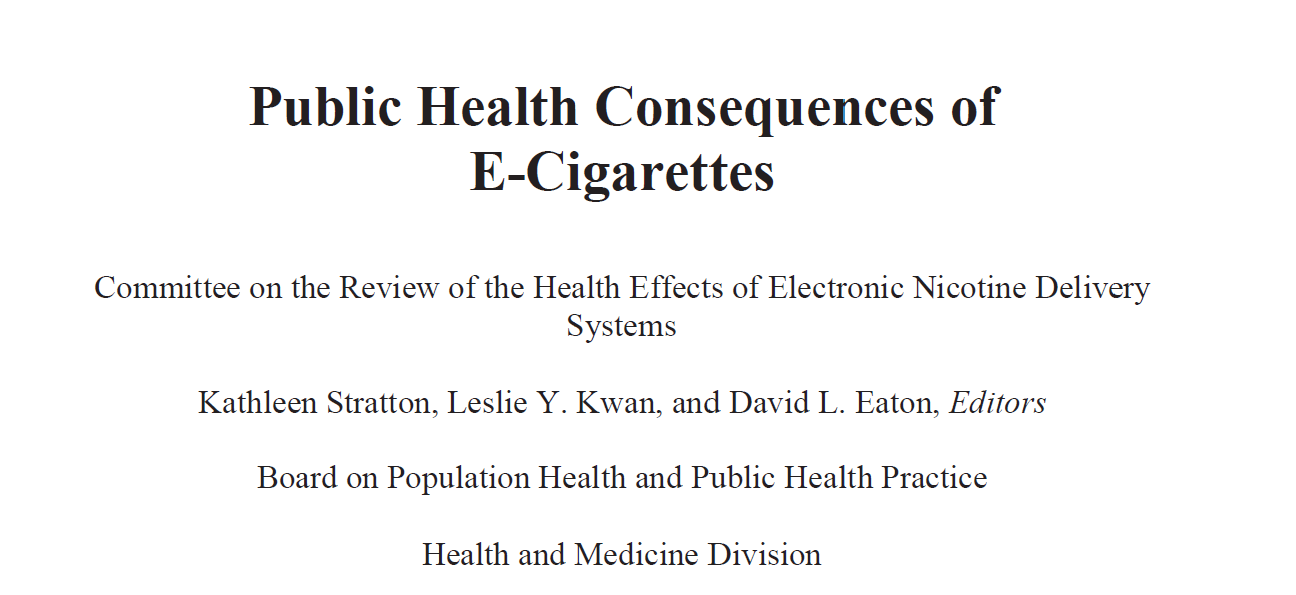 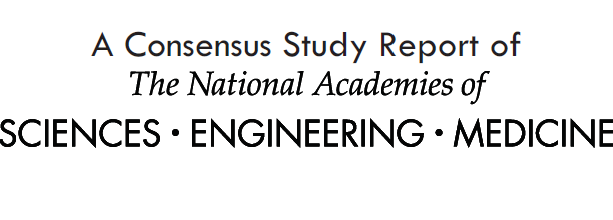 http://nap.edu/24952
Harm reduction
There is conclusive evidence that completely substituting e-cigarettes for conventional cigarettes reduces users’ exposure to many toxicants and carcinogens present in conventional cigarettes
There is substantial evidence that completely switching from regular use of conventional cigarettes to e-cigarettes results in reduced short-term adverse health outcomes in several organ systems
http://nap.edu/24952
Exposure to nicotine
There is conclusive evidence that exposure to nicotine from e-cigarettes is highly variable and depends on the characteristics of the device and the e-liquid, as well as on how the device is operated

There is substantial evidence that nicotine intake from e-cigarettes among experienced adult e-cigarette users can be comparable to that from conventional cigarettes
http://nap.edu/24952
Dependence and abuse liability
There is substantial evidence that e-cigarette use results in symptoms of dependence on e-cigarettes
There is moderate evidence that risk and severity of dependence is lower for e-cigarettes than for conventional cigarettes
There is moderate evidence that variability in the characteristics of e-cigarette products (nicotine concentration, flavoring, device type, and brand) is an important determinant of the risk and severity of dependence on e-cigarettes
http://nap.edu/24952
Exposure to toxic substances
There is conclusive evidence that in addition to nicotine, most e-cigarettes contain and emit numerous potentially toxic substances
There is substantial evidence that except for nicotine, exposure to potentially toxic substances from e-cigarettes (under typical conditions of use) is significantly lower compared with conventional cigarettes
http://nap.edu/24952
substantial Evidence
Causes injuries and poisonings
E-cigarette use by youth and young adults increases their risk of ever using conventional cigarettes
http://nap.edu/24952
[Speaker Notes: Child ingestions since 2011
Utah - increased 19-fold1
U.S. increased 14-fold2
One child death3 
Children less than 2 are at most risk and]
Limited or No Available Evidence
Carcinogenicity
Respiratory effects
Reproductive and developmental effects
http://nap.edu/24952
Implications
FDA to delay regulation of electronic cigarettes until 2022 looking at potential role for harm reduction
Keep kids away from this
Nicotine is addictive in all forms
There is a lot we do not know yet……
Are they a cessation aid?
Systematic review (38 studies ) and meta-analysis (20 of the 38 studies)

Odds of quitting cigarettes were 28% LOWER in smokers using E-cigs
Smokers who identified as motivated to quit had either decreased quit rate or no change in quit rates using E-cigs

Must recognize STILL only 2 RCT, most studies observational
No unbiased comparison study has been done of E cigs vs standard NRT for cessation
Many studies are funded by tobacco companies
Various definitions of “quit” and “cessation”
Kalkhoran S, Glantz SA. E-cigarettes and smoking cessation in real-world and clinical settings: a systematic review and meta-analysis. Lancet Respir Med 2016; 4(2):116-28.
[Speaker Notes: I found 1 study of Ecig vs Nicorette gum that showed equivalent quit rates and no adverse effects, but it was industry sponsored]
Pediatric Concerns
Association between current e-cigarette use and conventional cigarette use among adolescents 




SO, Ecig use in adolescents is associated with higher odds of using traditional cigarettes and lower abstinence rates from traditional cigarettes
Even kids who state no intention to smoke regular cigarettes have higher % adoption if they use E-cigs
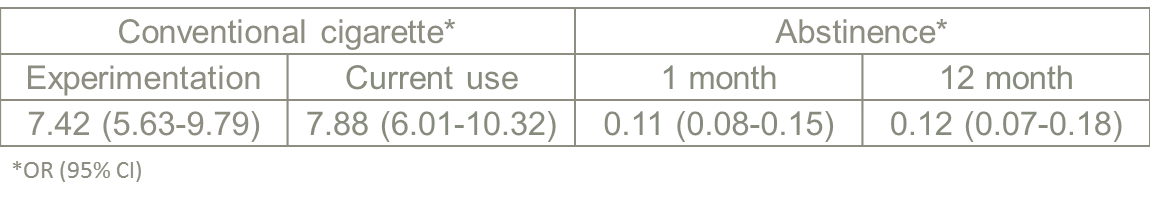 Dutra LM, Glantz SA. JAMA Pediatrics. 2014;168:610-17. 
Primack BA, Soneji S, Stoolmiller M et al. Progression to Traditional Cigarette Smoking after Electronic Cigarette Use Among US Adolescents and Young Adults. JAMA Pediatrics 2015; 169(11): 1018-23.
TOBACCO PREVENTION AND CONTROL IN UTAH Fifteenth Annual Report, August 2015. http://www.tobaccofreeutah.org/pdfs/tpcpfy15report.pdf
[Speaker Notes: 2014 data shows that current e cig use has a higher odds of ever smoking cigarettes and ever users of traditional cigs, if they experiment with e cigs, have a lower rate of abstinence at 1 mo. and 12 mo. from traditional cigs

New study out of Hawaii in 2016 shows the same information, odds ratios 2.8-4 in never smokers who used Ecigs starting to smoke (Wills et al, Tobacco Control Jan 2016 epub ahead of print)

ASSOCIATION NOT CAUSATION!]
Additional concerns
While e-cigarettes have been manufactured as a nicotine delivery system, that hasn’t stopped many users from getting creative with them.
Alcohol, meth, heroin, cocaine, bath salts, and more
Marijuana: May use oil, wax infused with THC, or dried leaves
Can be deodorized
Sold on internet!
In 1 study of high school students
18% ecig users used THC in the ecig
27% if had history of THC use
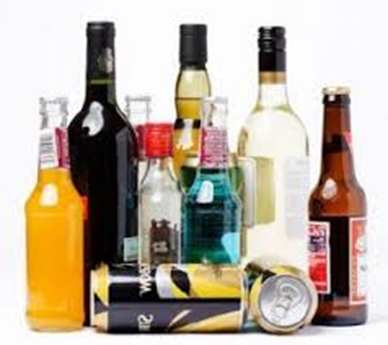 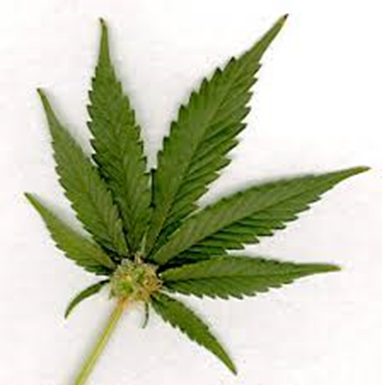 Morean ME, Kong G, Camenga DR, et al. High School Students' Use of E-cigarettes to Vaporize Cannabis. Pediatrics 2015; 136(4): 611-6.
Giroud C. deCesare M, Berthet A, et al. E-cigarettes:  A Review of New Trends in Cannabis Use. International Journal of Environmental Research and Public Health 2015; 12(8): 9988-10008.
What should I be saying to my patients about these things?
Ask about “vaping” as you screen
Use evidence-based smoking cessation methods
“Smoking Cessation Guidelines do not recommend vaping or e cigs”
Recommend avoidance of smoked tobacco and ENDS
“E-cigs and vaping reinforce the automatic habits of smoking and may hinder quitting”

Discuss safe storage of e-juice and E-cigs
Follow results of e-cigarette clinical trials
Schepers JS. Electronic cigarettes: do they have a role in smoking cessation? J Pharm Pract. 2012;25(6):611–614. Knorst et al. J Bras Pneumol. 2014 Sep-Oct; 40(5): 564–572. 
Section on Tobacco Control. Clinical Practice Policy to Protect Children from Tobacco, Nicotine, and Tobacco Smoke. Pediatrics 2015; 136(5): 1008-1017.
[Speaker Notes: HB 415- rules allows to set standards for  e cig nicotine labels, packaging and product quality
July 1, 2016
Poisoning related piece of legislation-2013-14 130 calls/year from e liq. Children 75% of the calls.]
What ABOUT ENDS SURPRISES YOU?
Helping People Quit
Ask, Advise, Connect
The addiction to nicotine
The habit of using tobacco
Treatment
Treatment
Medications for cessation
Behavior change program
Tobacco Dependence:a  two Part Problem
Tobacco Dependence
Physiological
Behavioral
Treatment should address the physiological and the behavioral aspects of dependence.
[Speaker Notes: Tobacco dependence is a chronic brain disease and is a condition that requires a two-prong approach for maximal treatment effectiveness.

Prolonged tobacco use of tobacco results in tobacco dependence, which is characterized as a physiological dependence (addiction to nicotine) and behavioral habit of using tobacco. Addiction can be treated with FDA-approved medications for smoking cessation, and the behavioral habit can be treated through behavior change programs, such as individualized counseling and group or online cessation programs. 

The Clinical Practice Guideline for treating tobacco use and dependence (Fiore et al., 2000), which summarizes more than 6,000 published articles, advocates the combination of behavioral counseling with pharmacotherapy in treating patients who smoke. 











Fiore MC, Bailey WC, Cohen SJ, et al. (2000). Treating Tobacco Use and Dependence. Clinical Practice Guideline. Rockville, MD: U.S. Department of Health and Human Services, Public Health Service.]
Smoking Cessation Medications
Nicotine polacrilex gum
Nicorette (OTC)
Generic nicotine gum (OTC)
Nicotine lozenge
Commit (OTC)
Generic nicotine lozenge (OTC)
Nicotine transdermal patch
Nicoderm CQ (OTC)
Nicotrol (OTC)
Generic nicotine patches (OTC, Rx)
Nicotine nasal spray
Nicotrol NS (Rx)
Nicotine inhaler
Nicotrol (Rx)
Bupropion SR (Zyban)
Varenicline (Chantix)
These are the only medications that are 
FDA-approved for smoking cessation.
[Speaker Notes: Currently five formulations of nicotine replacement therapy and two non-nicotine agents have FDA approvals as aids for smoking cessation (Fiore et al., 2008). 

Medications that are available without a prescription include the nicotine gum, nicotine lozenge, and nicotine transdermal patch. Medications available only with a prescription are the nicotine nasal spray, nicotine inhaler, sustained-release bupropion, and varenicline. One formation of the generic transdermal patch also is available with a prescription.

Fiore MC, Jaén CR, Baker TB, et al. (2008). Treating Tobacco Use and Dependence: 2008 Update. Clinical Practice Guideline. Rockville, MD: U.S. Department of Health and Human Services. Public Health Service.]
Ask, ADVISE, CONNECT
Ask (every visit)
This can be done by your assistant or office staff
If they smoke “Are you willing to quit at this time?”
Gauge how much the person smokes, for how long they have smoked, and if they have any interest in quitting
Prompt by Meaningful Use in EHRs (script it)

Advise
Encourage cessation and ask that all household members quit smoking
Simple, clear, personal 
“This is the single best thing we can do to improve your health and the health of your child”

Connect	
Use a Proactive referral
Fax their contact information to the QuitLine, right there
Have them call the QuitLine from your office/the hospital room, right there
Document in EHR so you can follow-up

Use Reactive referral
Provide client with contact information for cessation
Vidrine JAMA Intern Med. 2013 Mar 25;173(6):458-64. doi: 10.1001/jamainternmed.2013.3751
[Speaker Notes: ASK= 3 times 
ADVISE-more times more likely to quit 
Number of types of people that ask---MORE QUITTERS]
Refer vs. connect
Smokers are 13 times more likely to enroll in treatment when they are directly connected to the Quit Line, as opposed to being encouraged to call on their own
Vidrine J, Shete S, Cao Y, et al. Ask-Advise-Connect: A New Approach to Smoking Treatment Delivery in Health Care Settings.JAMA Intern Med. 2013;173(6):458-464.
http://www.ncbi.nlm.nih.gov/pubmed/23440173
Utah Resources
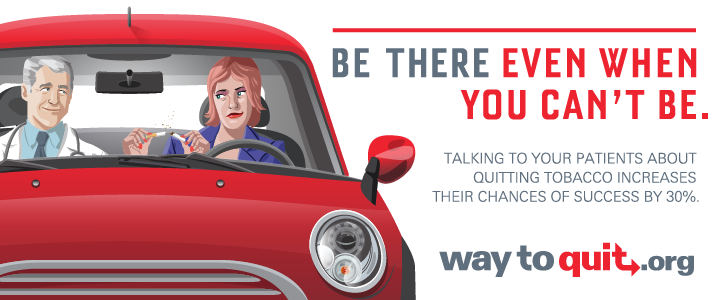 The Utah Tobacco Quit Line
1.800.QUIT.NOW

Also available in Spanish at: 1.877.629.1585.

5 phone call visits to support quitting
 10 if the caller is pregnant

Multilingual: Depending on the time of day, staff is on hand that speaks a wide variety of languages

Quitline has NO cost for patient
Supported by insurers and Tobacco Settlement monies

Free Nicotine Replacement Support
ACA requires coverage of at least 1 pharmacological and 1 behavioral treatment

waytoquit.org/refer-patients
Quit Line Medication Support
Free NRT:
Up to 8 weeks of patch and/or gum if no contraindications. 
Combination therapy may be available, which would consist of 2 weeks of gum and up to 8 weeks of patch. 
A 4-week supply is shipped directly to the participants address after the first coaching session and again after the 3rd coaching session if the participant continues coaching calls.

Eligibility:
18 and older 
Ready to quit within the next 30 days
Enroll in phone coaching
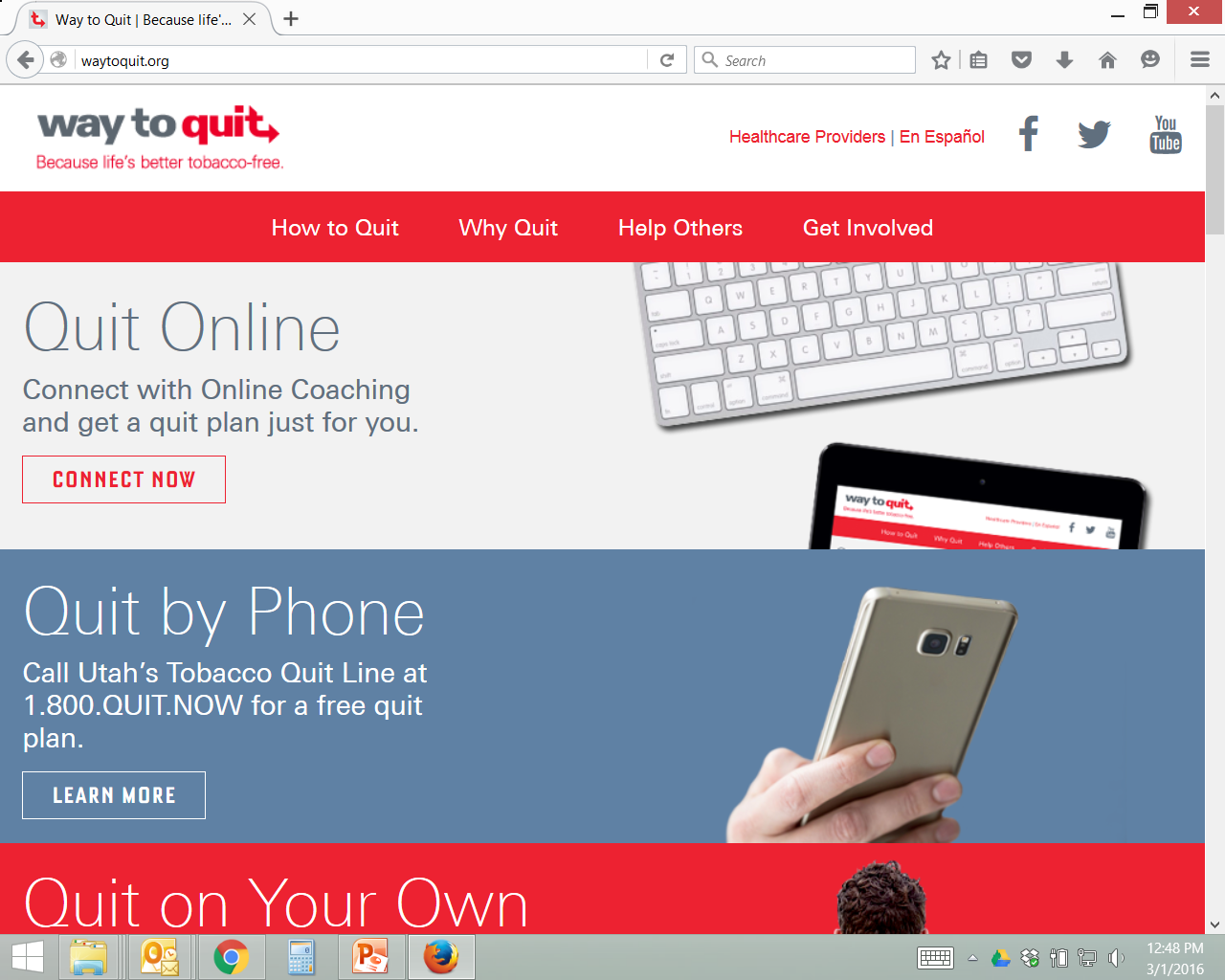 Online Referral Form
[Speaker Notes: Detailed information on the quit line and online coaching services

Cost Calculator for Quitters

Health information about the effects of smoking

Active Facebook channel where patients can connect with others who have quit, or are trying to quit for some casual support]
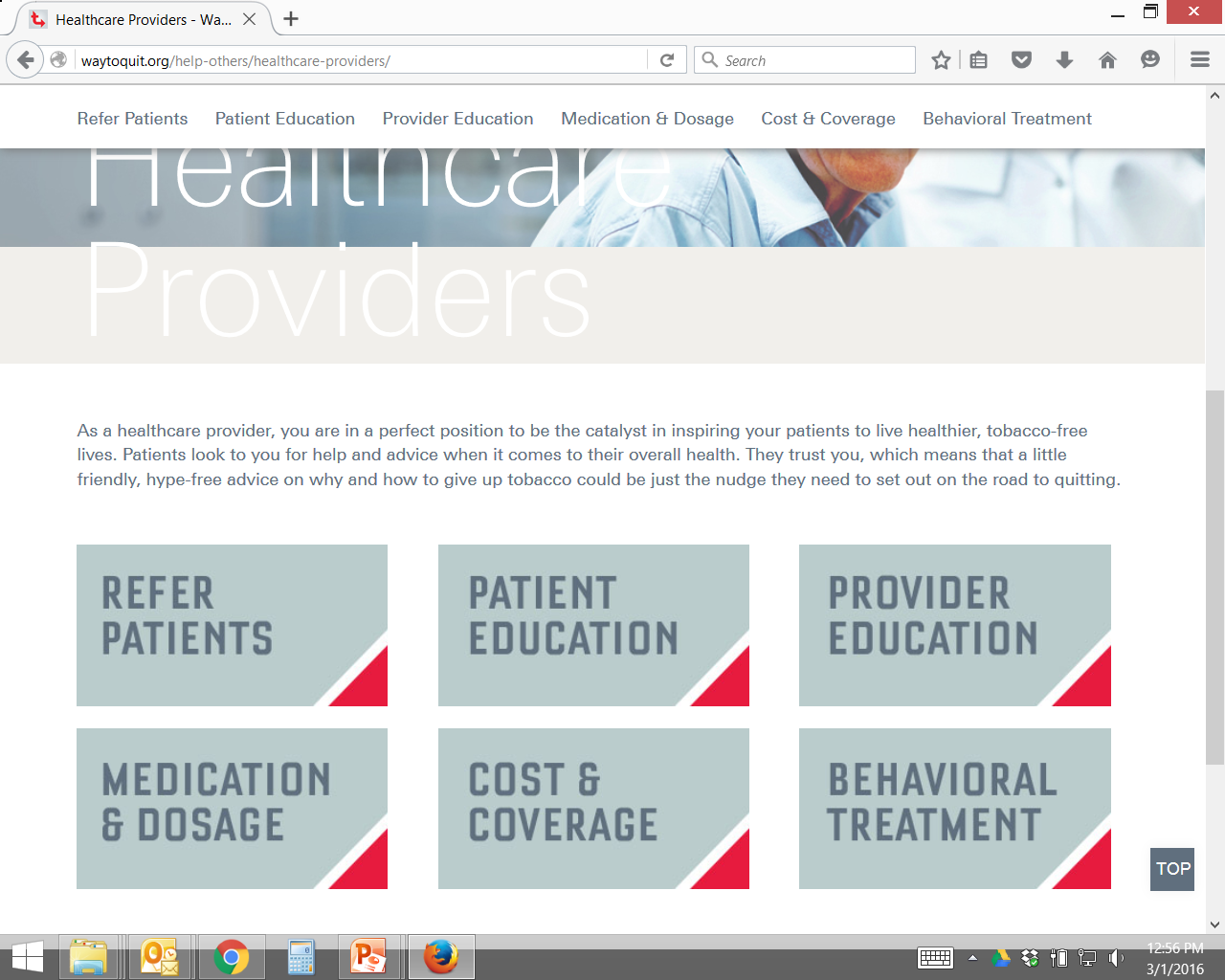 Online Referral Form
Online Referral Form
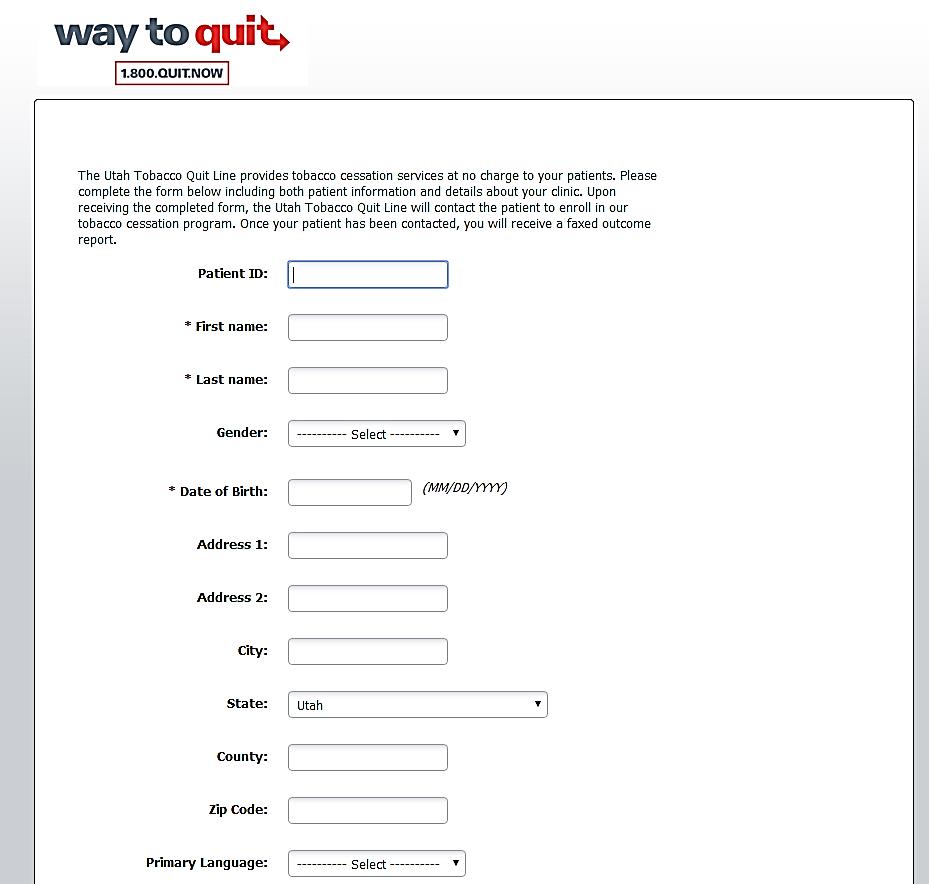 Referral Process
[Speaker Notes: Step 1 - The provider determines that the patient/tobacco user should be referred to the Quit Line and discusses the fax referral form and process with him/her.
Step 2 - The provider and the tobacco user completely fill out the fax referral form. 
Step 3 - The clinic faxes the form to the Quit Line at: # 1-800-483-3076. 
Step 4 - The Quit Line enters the referral into their database within 24 hours of receipt and attempts are made to reach the participant, at their indicated best times, within 48 hours.   
Step 5 - The Quit Line makes at least three attempts over the next five days to reach the tobacco user.  For privacy reasons, no message will be left for the participant unless the participant indicated on the fax referral form that it's okay to leave a message. 
If a Spanish fax referral form is received, a Spanish Quit Coach will make outbound calls.
If the birth date on the form indicates that the caller is under 19 years of age, a youth Quit Coach will make outbound calls instead of an adult Quit Coach.
Step 6 - After three attempts, the Quit Line will fax the clinic an outcome report (to be filed in the patient’s chart at the clinic), detailing one of three outcomes from the outreach:
Tobacco user reached – service accepted (will detail service user will receive).
Tobacco user reached – declined services
Tobacco user not reached.
NOTE: - Due to HIPAA (privacy legislation protecting personal health information), outcome reports can only be sent to HIPAA-covered agencies.
Step 7 - The provider continues to follow up periodically with the tobacco user. The Quit Line does not send any additional outcome reports.
 
Benefits of the Fax Referral Program:
Eliminates barrier of the tobacco user having to initiate the first call to the Quit Line.
Allows the provider / clinic to ensure a proactive follow-up step.
Allows the provider to receive a report on the services the tobacco user will receive.
Opportunity for the provider to take action with the tobacco user at the time of the visit. 
Allows for follow-up in clinics or areas where follow-up might not otherwise be possible (like ER, etc.).]
Questions
Sarah Woolsey, MD, FAAFP
Medical Director
HealthInsight Utah
swoolsey@healthinsight.org